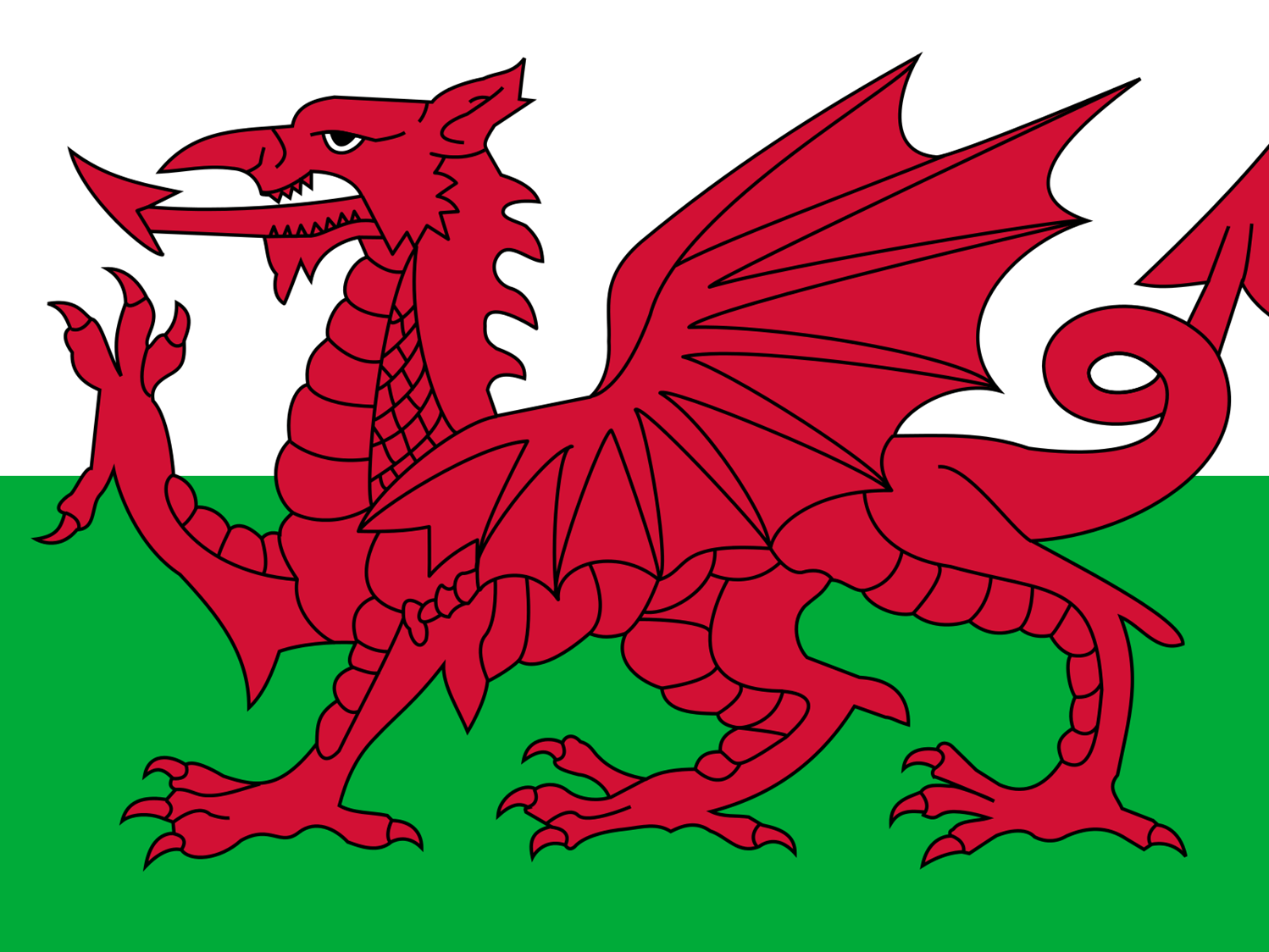 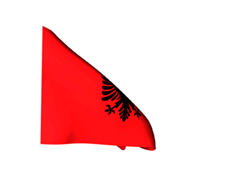 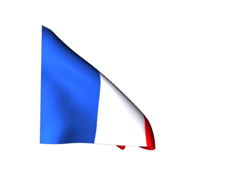 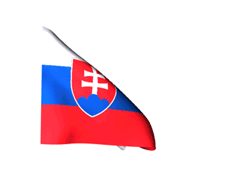 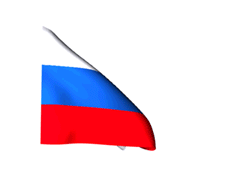 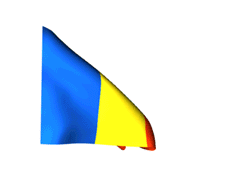 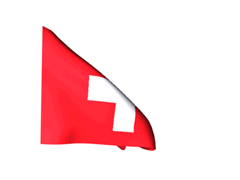 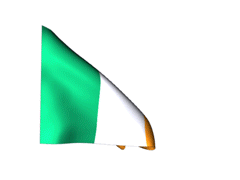 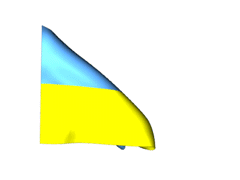 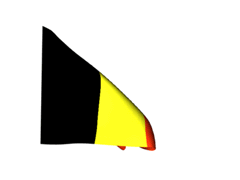 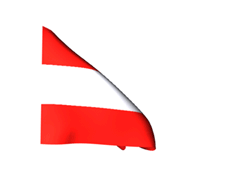 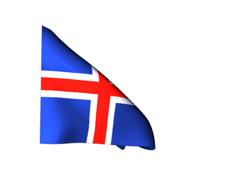 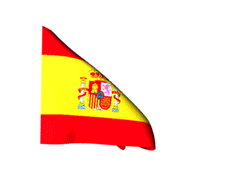 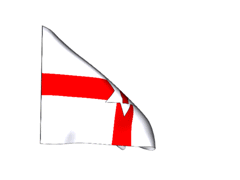 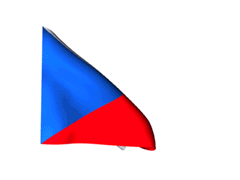 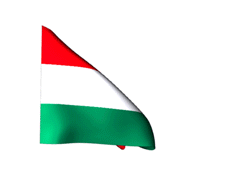 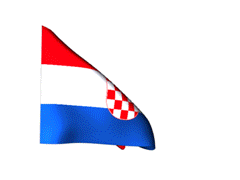 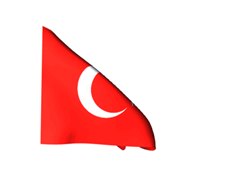 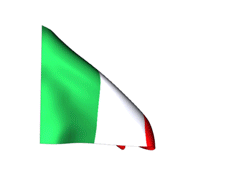 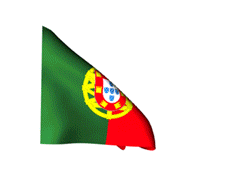 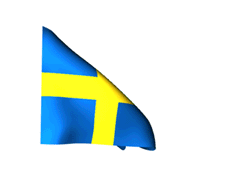 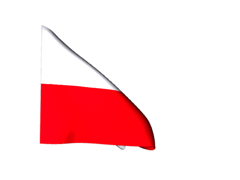 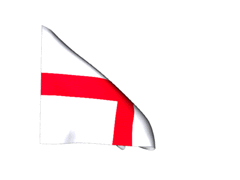 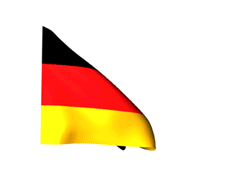 Euro 2016
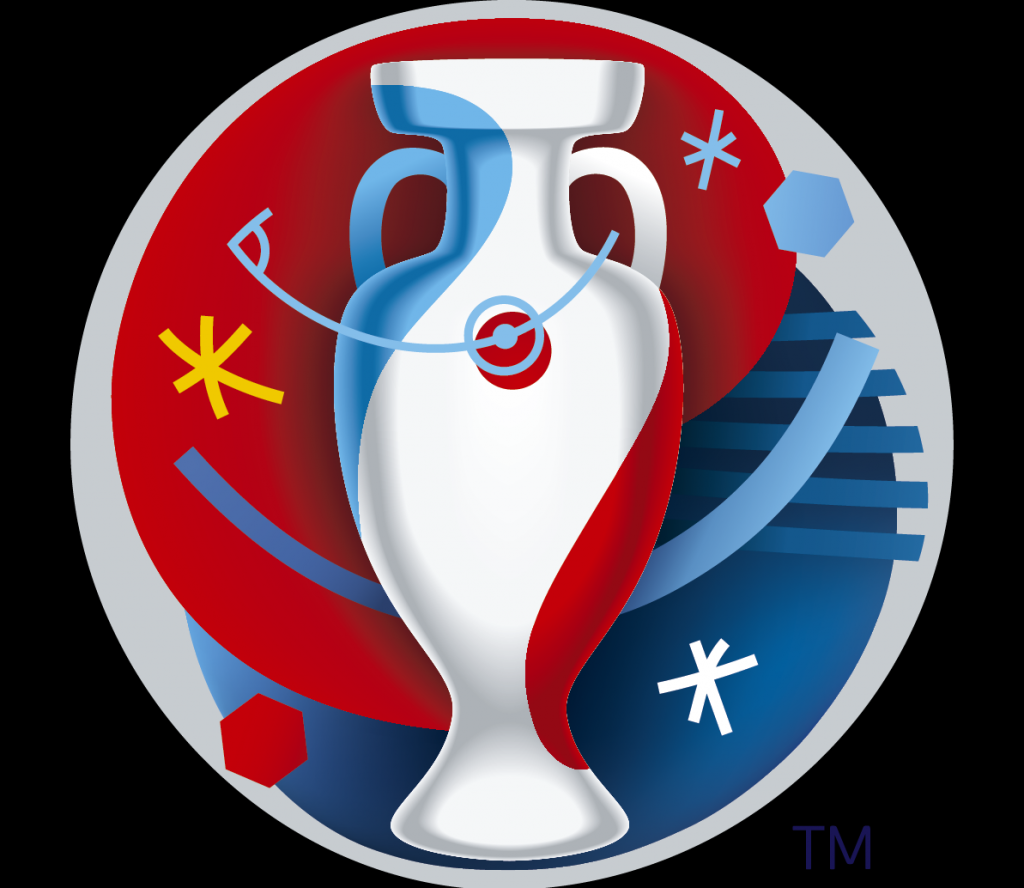 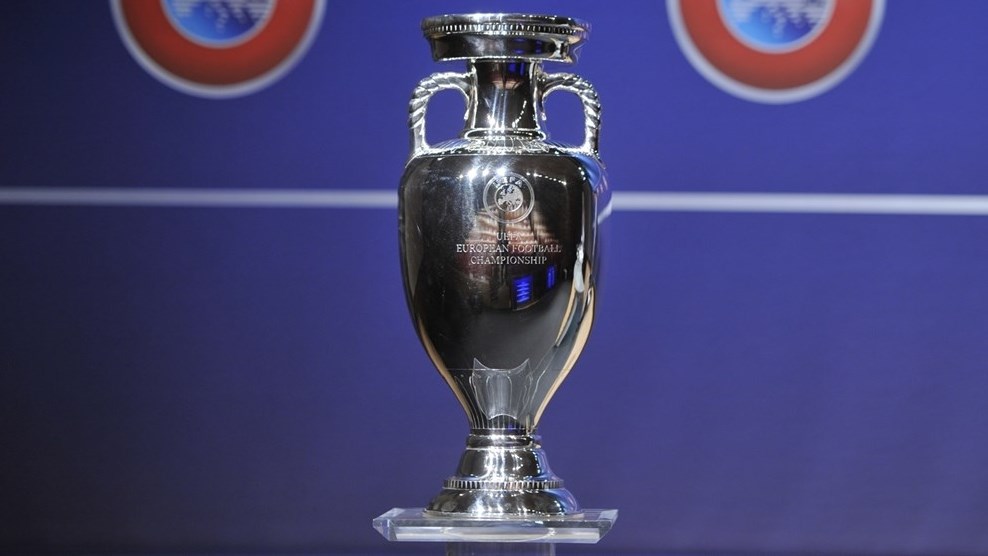 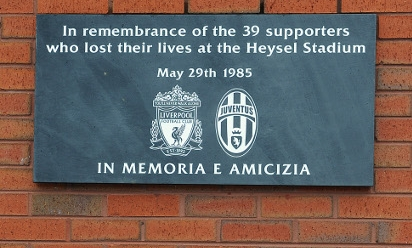 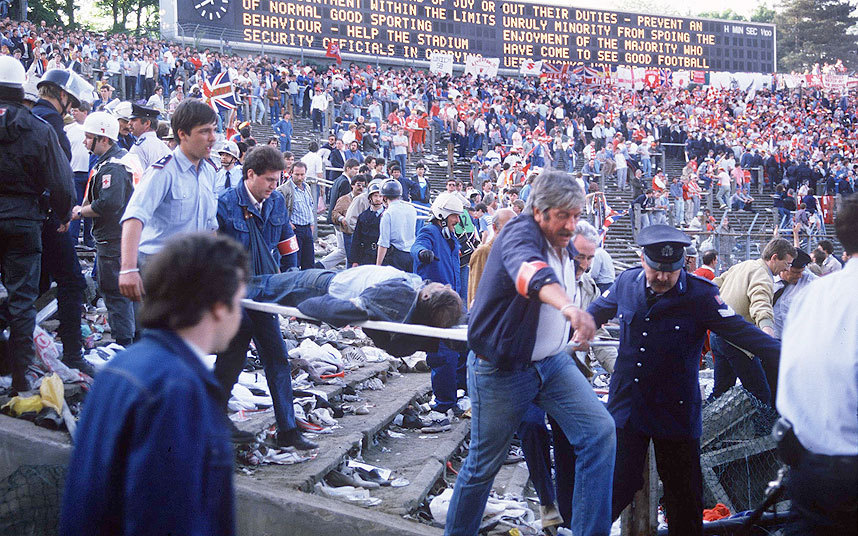 Stade Furiani – Mai 1992, 18 yn marw
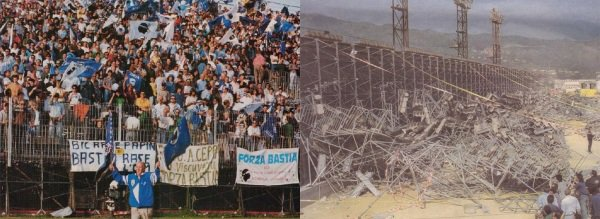 Bastia v Olympique Marseilles
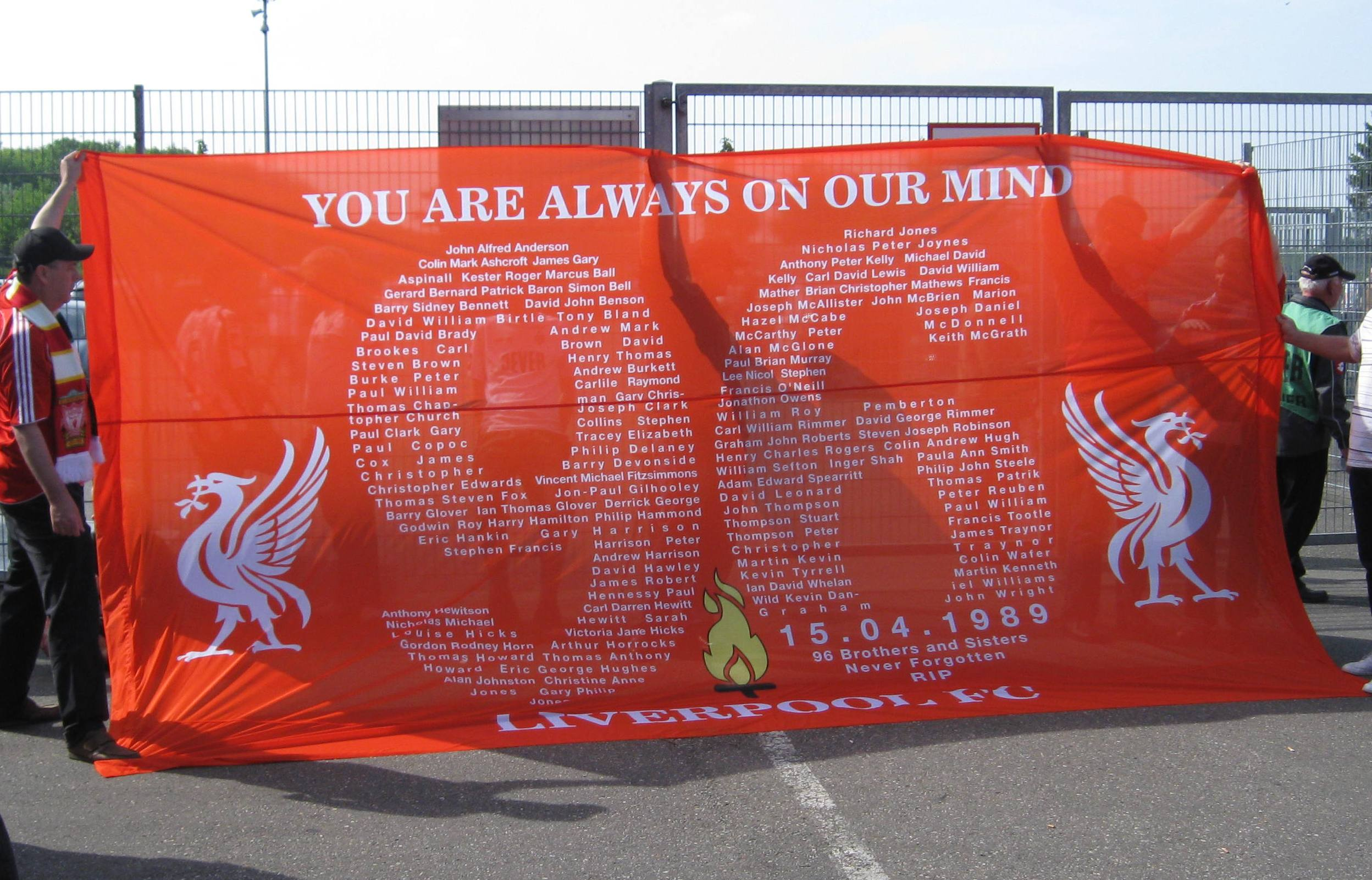 Hillsborough
Tachwedd 2015 – Stade de France
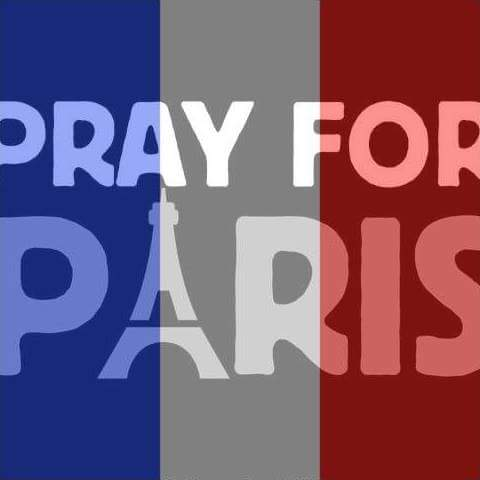 Bywyd = Llawenydd a thristwch
Daliwch ati i weddïo. 
1 Thesaloniaid 5: 17
Bydd yn sychu pob deigryn o'u llygaid nhw. Fydd dim marwolaeth o hyn ymlaen, dim galaru, dim wylo, dim poen. Datguddiad 21: 4
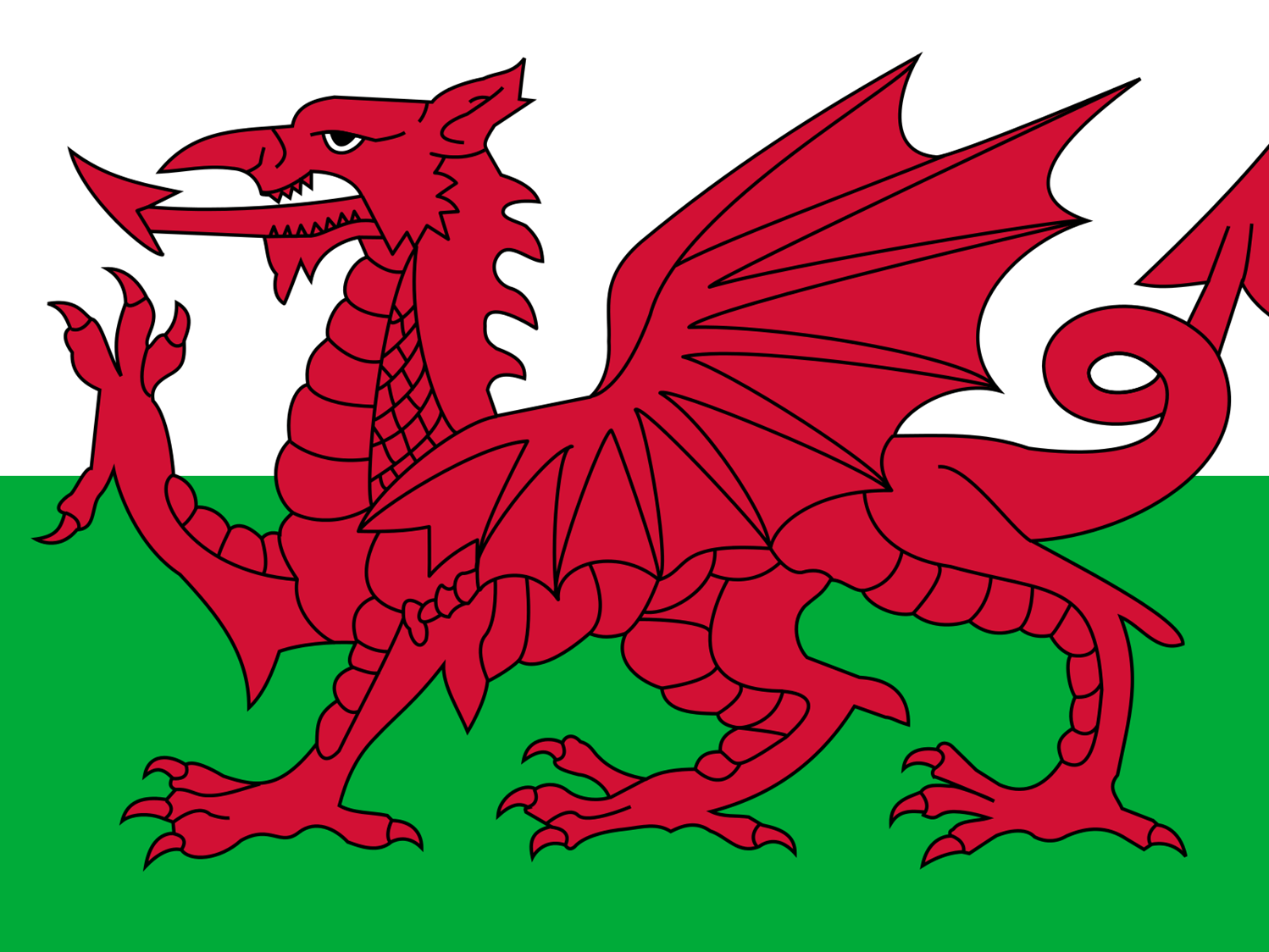 Llawenydd a thristwch